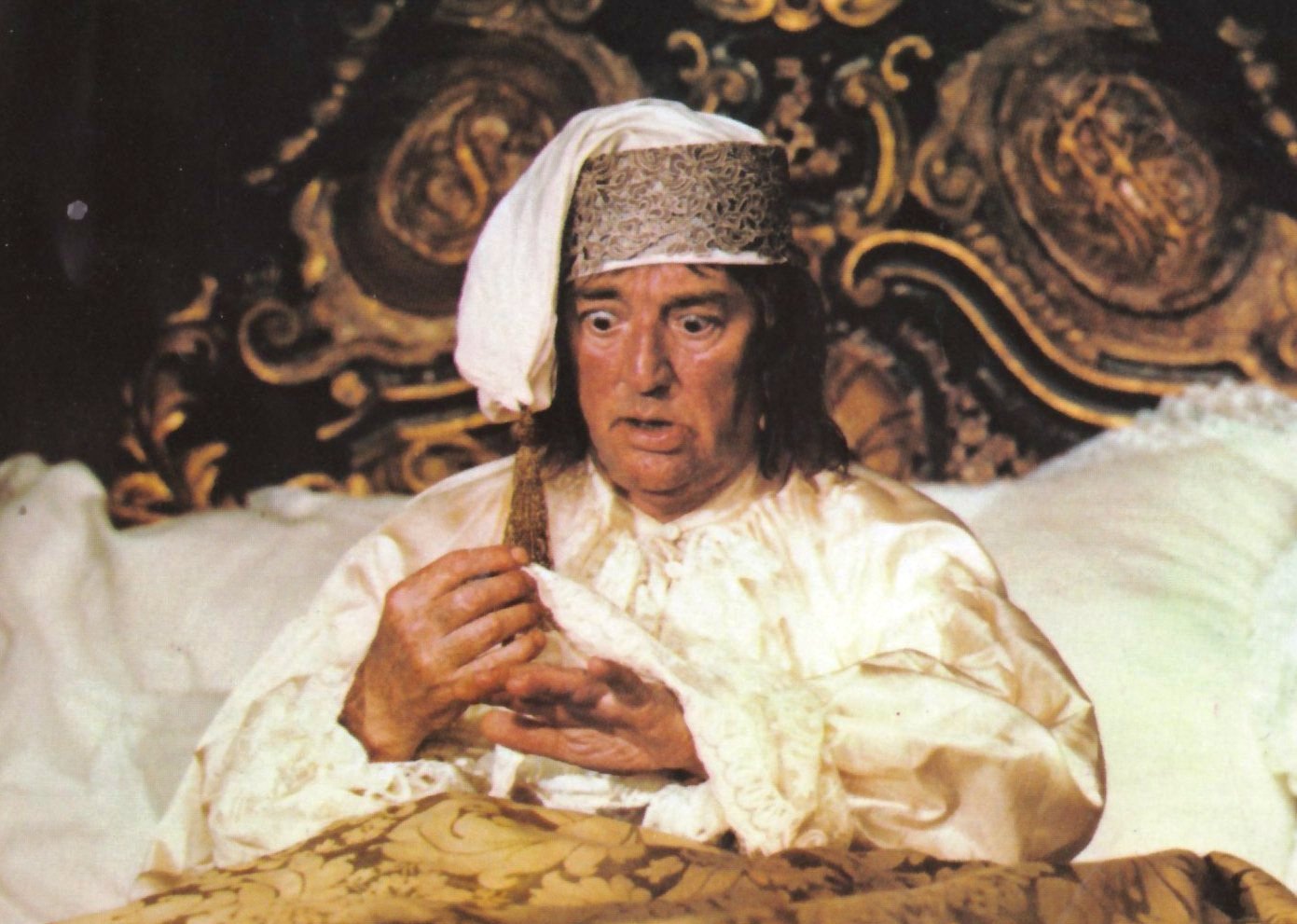 JEPPE PÅ BJERGET (1722)
Oplysningstiden
Ludvig Holberg
Analyse af drama
I skal lave en kort analyse af tekstuddraget fra Jeppe paa Bjerget (1722).
Analysen skal komme omkring:
Hvordan kan man umiddelbart se at teksten er et drama og ikke lyrik eller epik?
Hvad er intrigen i stykket?
Hvilke temaer er i spil?
Beskriv de vigtigste personer
Hvad er de udtryk for
Hvordan passer de ind i oplysningstiden – hvad er deres plads og funktion i samfundet
Hvad er de(n) overordnede morale?
Perspektivér stykket til nutiden, litteraturhistorien, andre tekster etc…
BONUSSPØRGSMÅL: Hvem gør Holber grin med – og hvorfor?
Intrigen
Hvad er intrigen i stykket - Hvad er omdrejningspunktet?
Der vendes op og ned på hovedpersonen Jeppes liv
(= han vågner op i Baronens seng) - Der vendes op og ned på den sociale orden – Jeppe indser (måske) dette.
Intrigen
Tema(er)
Sociale klasser
 Stavnsbønder >< baronen
 Alkohol (Dårskab)
 Fornuft – de fornuftige folk, der passer deres job m.m. – fx Mille der forsøget at  tale Jeppe til fornuft (uden held!)
Personer
Jeppe:
- Alkoholiseret – Det eneste der optager ham – Virkelighedsflugt
- Fæstebonde
- Smådum/Nar
Erik: 
- Primus motor
Ridefogeden:
- Usikker
- Undskyldende
- Uærlig?
Baronen: 
- Personifikation af fornuften – Ham der indser at det nær var gået galt! 
- Ret til alt! (magthaver)
Morale
Den undertrykte ender (hurtigt) med selv at blive undertrykkeren
Den sociale orden (i oplysningstiden) er fornuftig.
(Skomager bliv ved din læst)
Perspektivering
Perspektivering
Perspektivering
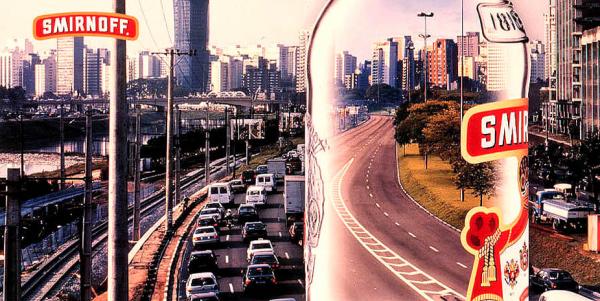 Bonusspørgsmål
Hvem gør Holberg grin med?
Hvorfor?
Hvem er målgruppen?
Hvor blev komedien vist?
Hvilket syn havde man på sociale klasser i oplysningstiden?
Man blev bekræftet i at de lavere klasser skulle forblive lave klasser
Måske genkender tilskueren sig selv?